ANALYTICAL SCHOOL
H.L.A. Hart
INTRODUCTION
HART’S CONCEPT OF LAW
INTRODUCTION

Hart liked Austin's theory of a sovereign, but claimed that Austin's Command Theory failed in several important respects. In the book The Concept of Law, Hart outlined several key points. Among the many ideas developed in this book are:
A critique of John Austin's theory that law is the command of the sovereign enforced by the threat of punishment.
A distinction between the internal and external considerations of law and rules, close to (and influenced by) Max Weber's distinction between the sociological and the legal perspectives of law.
A distinction between primary and secondary legal rules, such that a primary rule governs conduct, such as criminal law, and secondary rules that govern the procedural methods by which primary rules are enforced, prosecuted and so on. Hart specifically enumerates three secondary rules; they are:
The Rule of Recognition, the rule by which any member of society may check to discover what the primary rules of the society are. In a simple society, Hart states, the recognition rule might only be what is written in a sacred book or what is said by a ruler. Hart claimed the concept of rule of recognition as an evolution from Hans Kelsen's "Grundnorm", or "basic norm.“
The Rule of Change, the rule by which existing primary rules might be created, altered or deleted.
The Rule of Adjudication, the rule by which the society might determine when a rule has been violated and prescribe a remedy.
A late reply (1994 Edition) to Ronald Dworkin, who criticized legal positivism in general and especially Hart's account of law in Taking Rights Seriously (1977), A Matter of Principle (1985), and Law's Empire (1986).
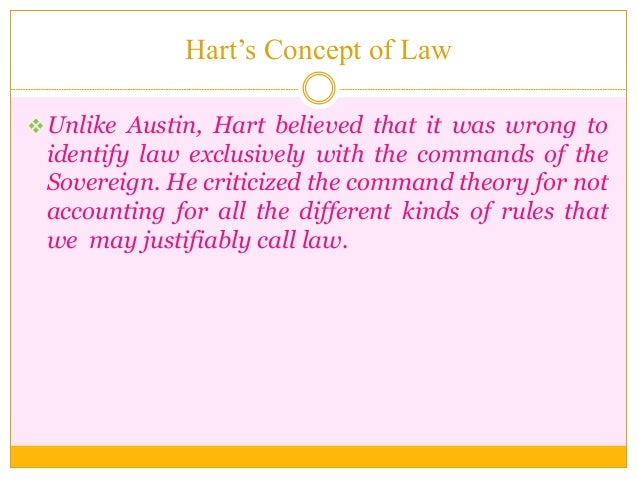 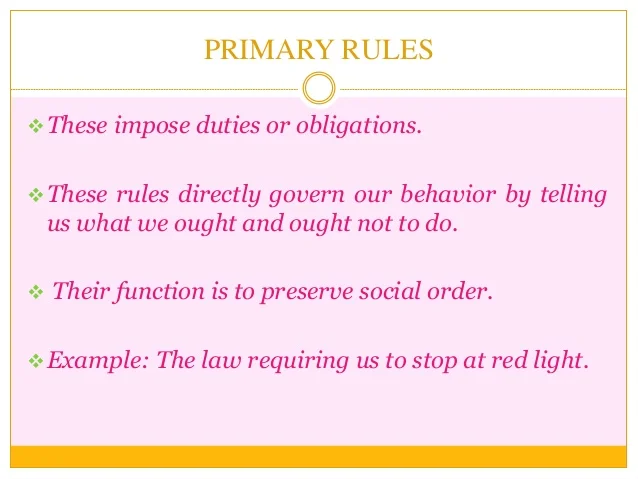 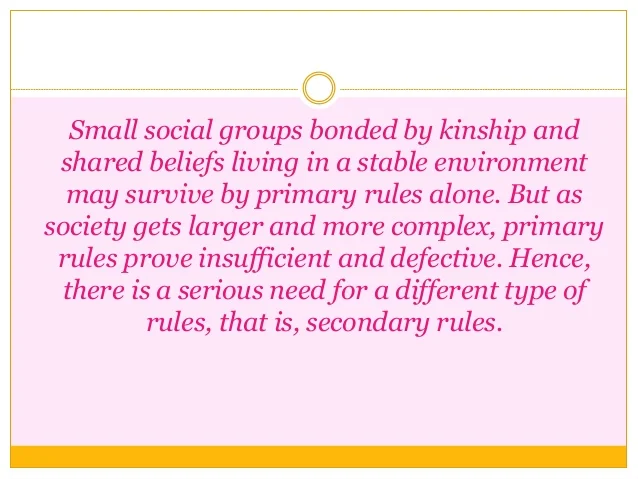 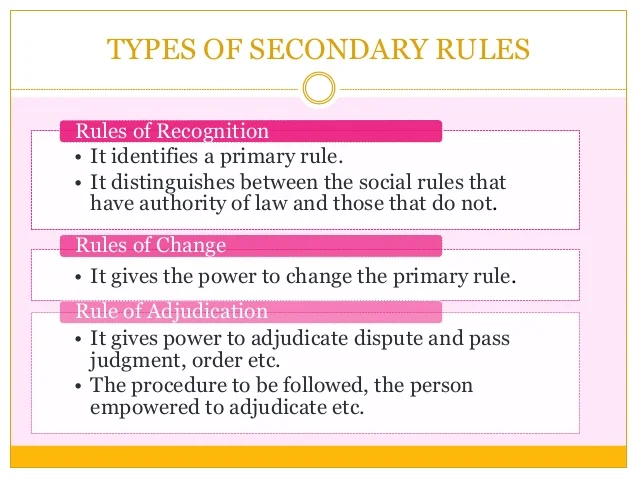 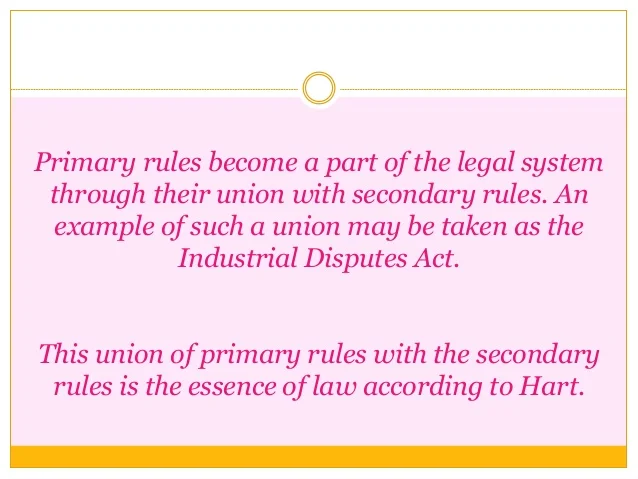